BENEFICIOS NIVEL POSGRADO
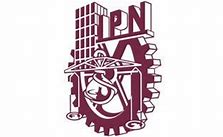 En el nivel de posgrado, el trabajo conjunto y la conformación de redes favorecerán: 

El trabajo conjunto entre las Unidades Académicas dedicadas fundamentalmente a la investigación y aquéllas que ofrecen programas de posgrado; 

La complementación entre las diferentes modalidades de estudio; 

Integrar la participación de otras instituciones de educación superior; 

El desarrollo y consolidación de los Programas Institucionales de Investigación y Posgrado, y 

Fortalecer la capacidad institucional para la vinculación y apoyar la oferta de servicios externos especializados.